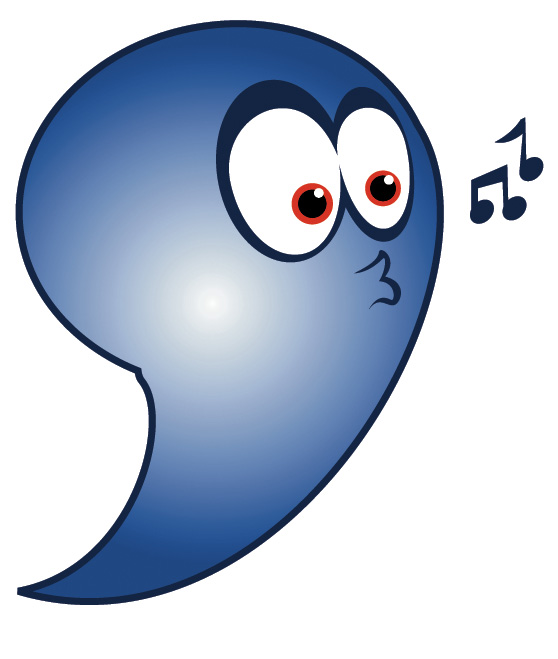 Навчання грамоти
Читання
Букварний період
Урок 90
Апостроф. Читання слів і тексту з вивченими літерами
Вправа «Мої очікування»
Налаштування на урок
Розглянь ілюстрації.  Поміркуй, що ти очікуєш від уроку?
Отримаю 
задоволення від своєї роботи
Дзвоник пролунав веселий, 
Дружно всіх він кличе в клас. 
І цікаве на уроці
Пропоную я для вас.
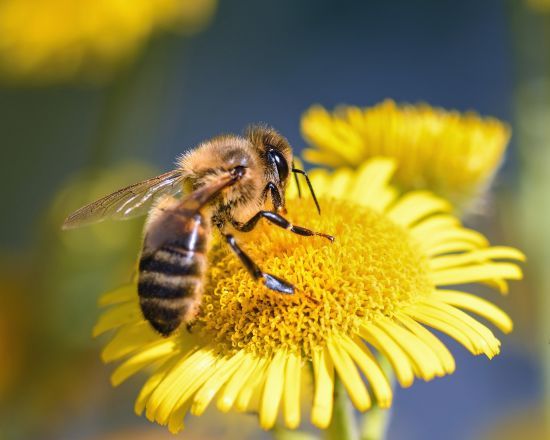 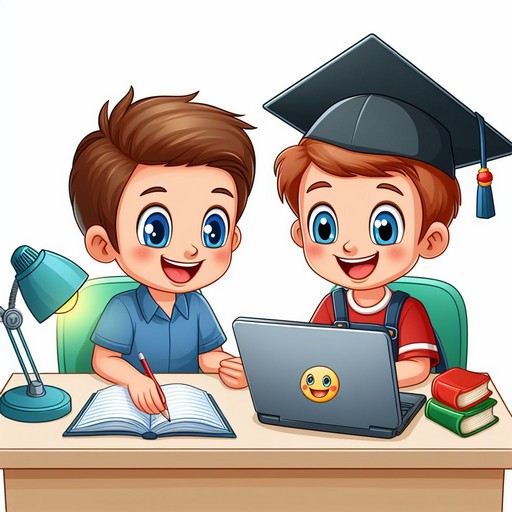 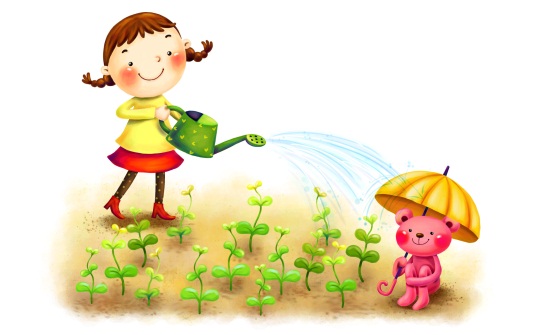 Поповню свою скриню знань і вмінь
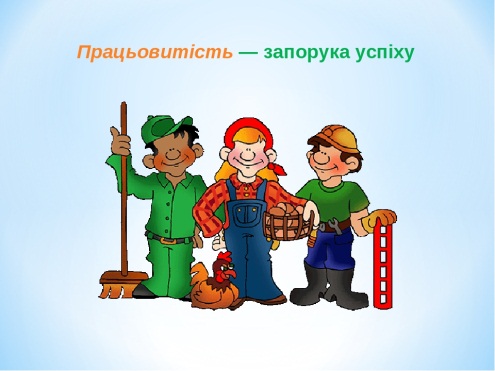 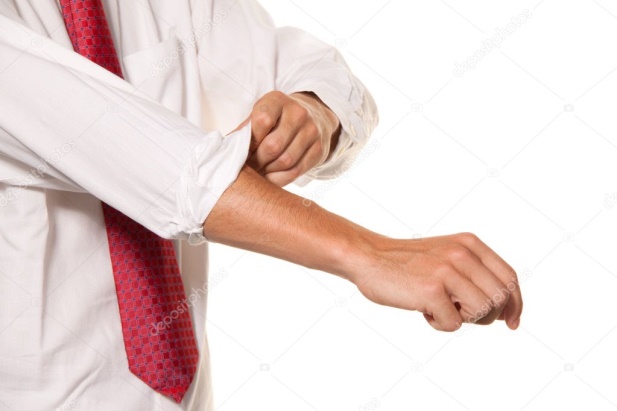 Відчую успіх від своєї роботи
Впораюсь 
з усіма завданнями
Поміркуй
Знайди «зайве» слово. Поясни свій вибір.
брат
тато
мама
Відгадай ребус
7Я
книга
сестра
я
Склади речення з цими словами
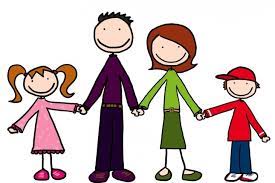 сім’я
Мама, тато, я, сестра, брат – це моя сімя.
Прочитай речення. З якою інтонацією читаємо слова? Паузи між словами при перелічувальній інтонації позначаємо комами. 
Яке слово записане не так, як звучить?
= о – = о
[с’імй’а]
Підручник, сторінка
68
Повідомлення теми уроку
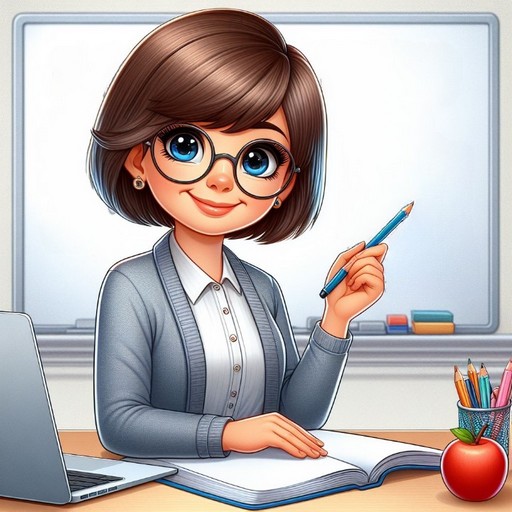 Сьогодні на уроці читання ми познайомимось з апострофом. Сформуємо вміння правильно вимовляти звуки перед і після апострофа, удосконалимо вміння робити звуковий аналіз слів, 
читати та будувати речення.
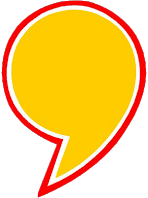 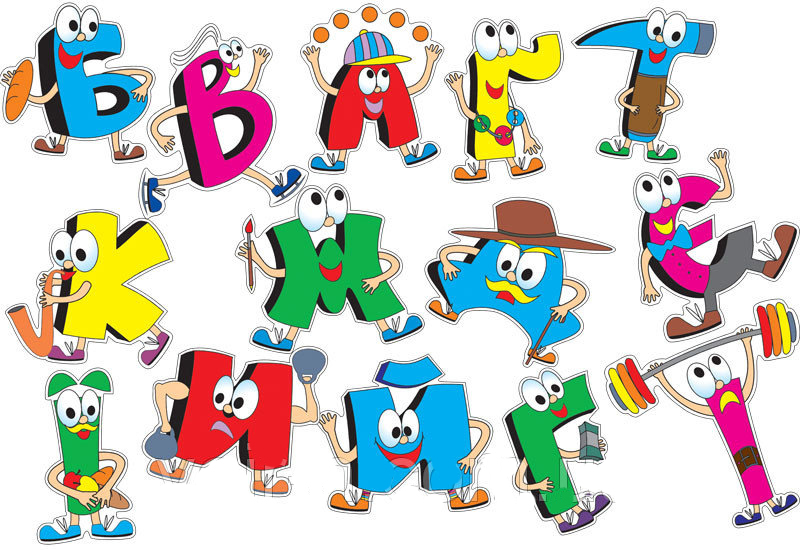 Казка про АПОСТРОФ
Апостроф в Алфавіті жив,
Він з  буквами завжди дружив,
Аж поки якось буква ЯСказала: - Геть від нас!   
Бо Алфавіт — це букв сім’я,
Нас 33 якраз!
А ти — не буква, просто знак,
Ти усім нам чужий, отак!
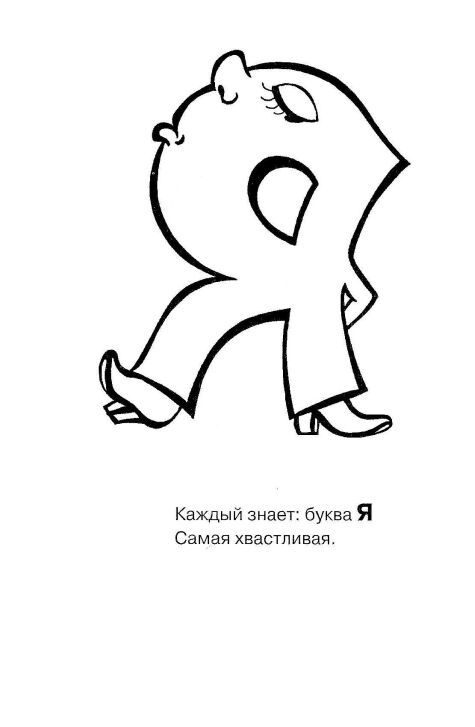 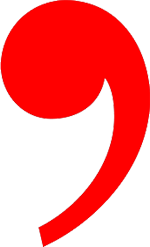 Казка про АПОСТРОФ
Почув Апостроф ці слова —
Аж закрутилась голова.
Ніколи ще таких образ
Не чув він у житті.
Заплакав він, схопився враз —
І ось уже в путі.
Залишив місто Алфавіт:
«Піду, побачу білий світ».
Та що тут сталося? Хоч плач!
У діточок зник раптом м’яч.
Та і подвір’я зникло теж,
І м’ята, й бур’янець.
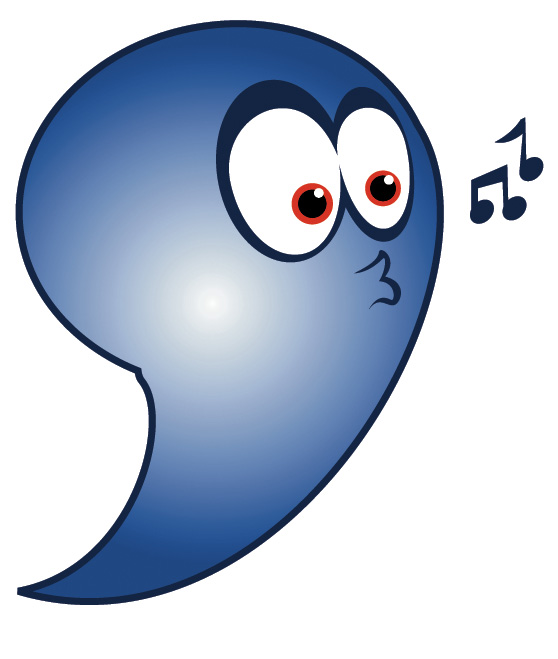 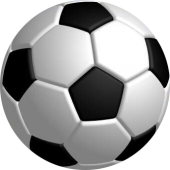 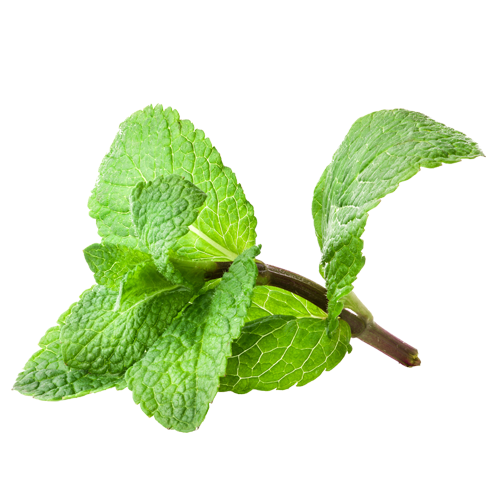 Казка про АПОСТРОФ
Усі годинники стоять:
Дев’ятка зникла й цифра п’ять!
Із гаю зникли солов’ї,
Зник і реп’ях і в’яз.
В’юнів неначе хтось поїв,
Хлоп’ята зникли враз.
А у дівчат рум’янець зник ...
І у хазяйки щось не те:
Без м’яса холодець!
А курка!? Бідолашний птах:
Немає пір’я! Просто жах!
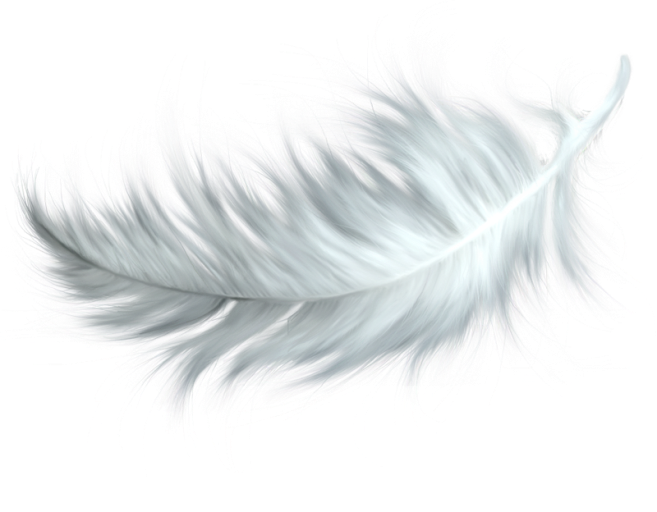 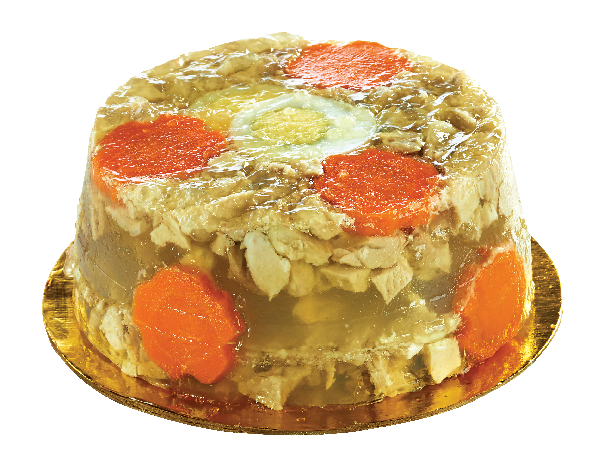 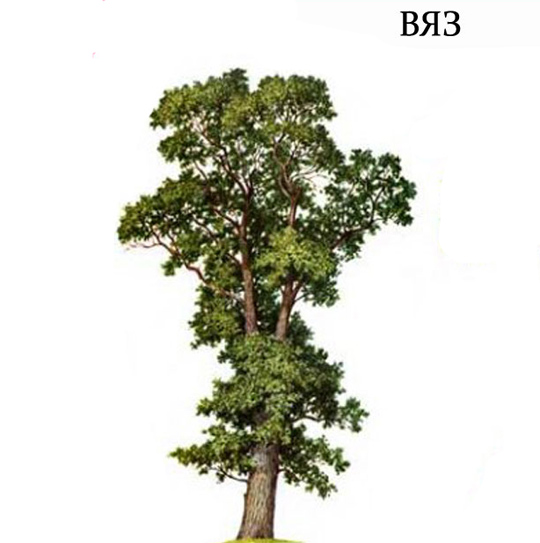 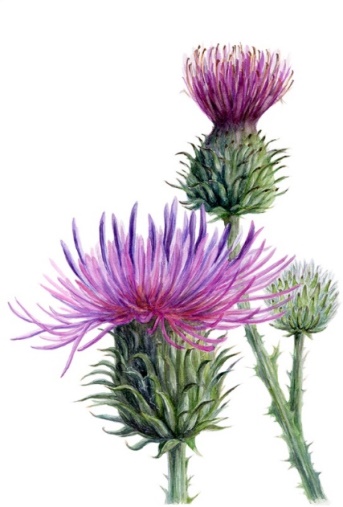 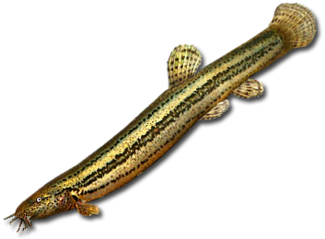 Казка про АПОСТРОФ
На пошуки гуртом пішли
І через день таки знайшли!
Усі зраділи, обнялись,
За руки міцно узялись:і букви і апострофусі щасливі просто!
А в  курки пір’я відросло.
Всім дуже весело було!
— Так жити Алфавіт не звик!
Усі кричать на букву Я:
«Тепер ми зовсім не сім’я!».
«Апостроф треба привести,—
Сказала буква еМ,—
Нам треба всім шукати йти,
Щоб не було проблем».
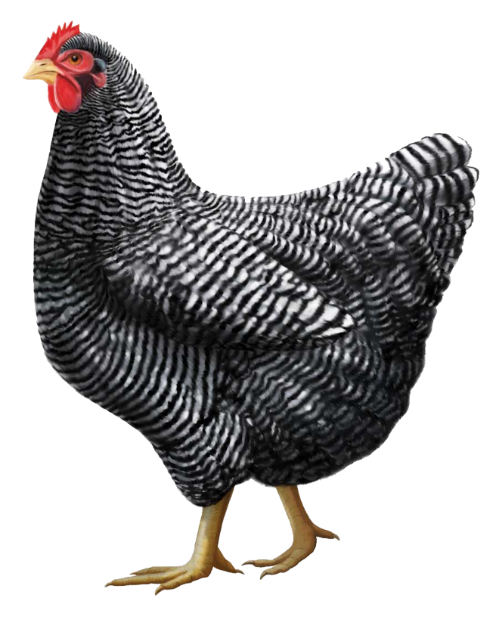 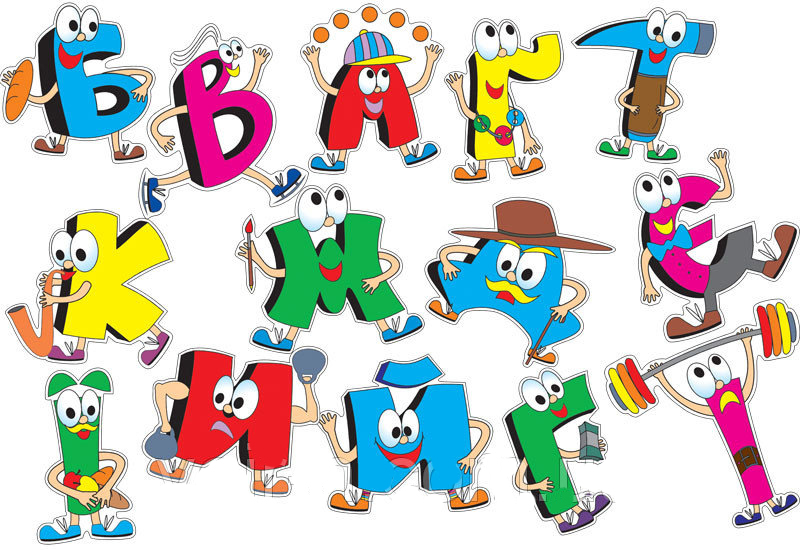 Запам'ятай!
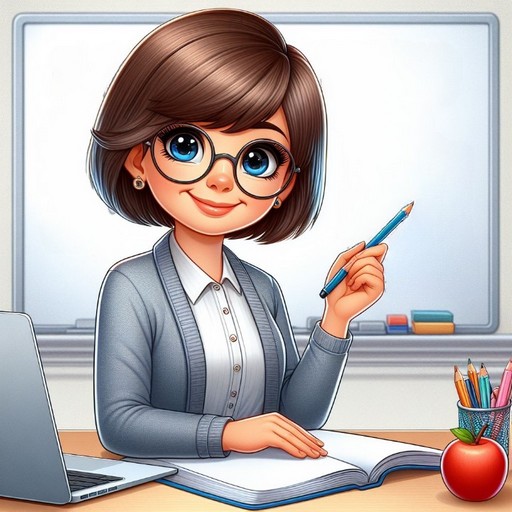 На відміну від коми, стоїть апостроф у словах між буквами вгорі. Апостроф показує, що приголосний звук перед ним вимовляється твердо, 
а букви я, ю, є, ї, які стоять після апострофа, позначають два звуки
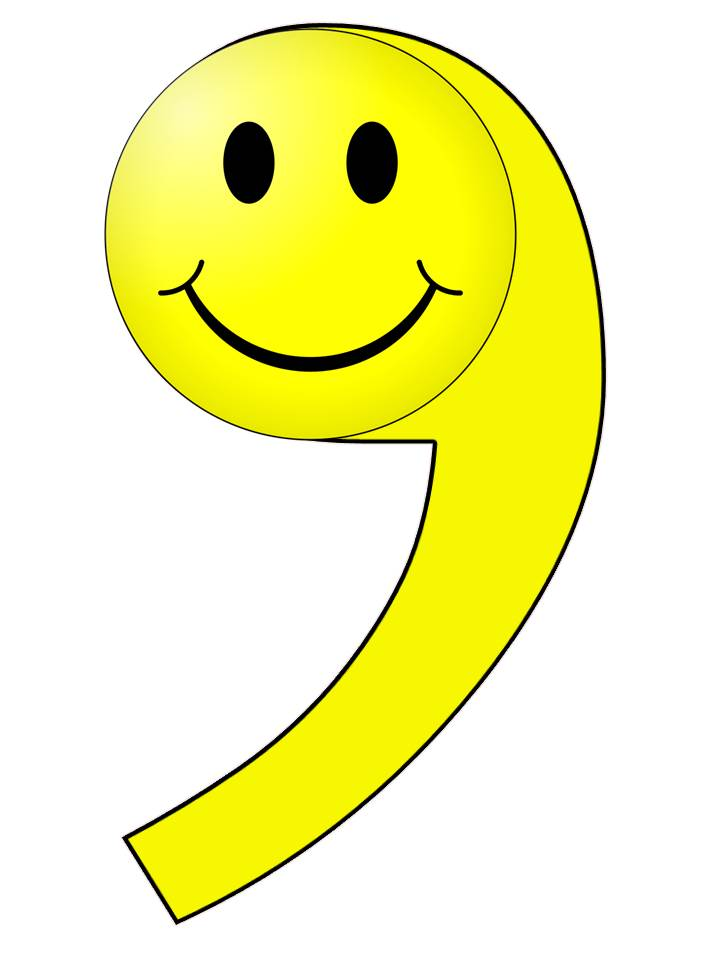 Я     Ю     Є     Ї
[йа] [йу] [йе] [йі]
Чим зайнятий апостроф? 
Чому апостроф намальований з м’ячем ?
Відгадай загадку
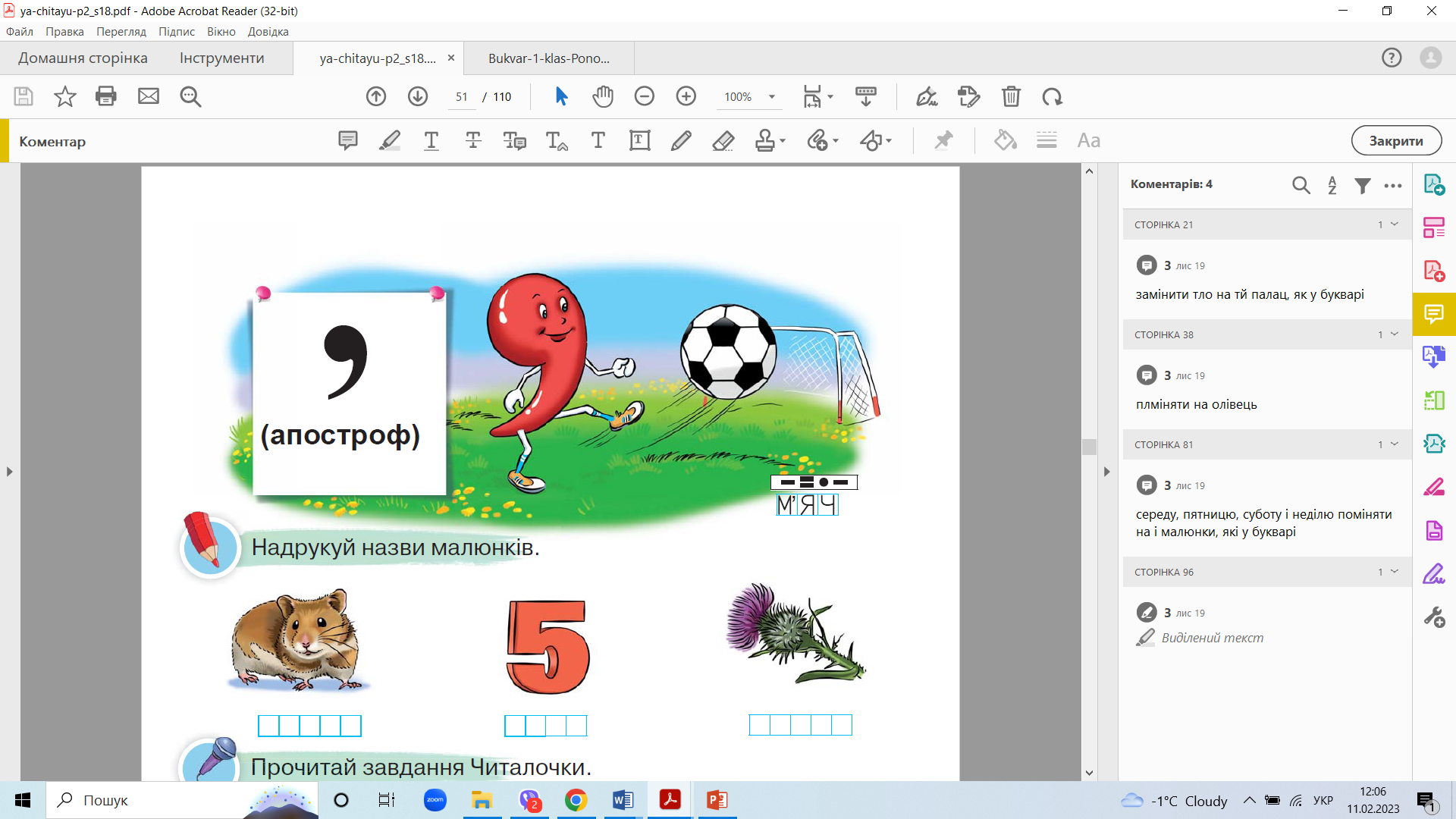 Плига, плига цілий день,
Через лаву, через пень,
Через кущ і через квіти.
Що за іграшка це, діти?
Назви звуки й букви в слові М’ЯЧ
Підручник, сторінка
68
Прочитай назви малюнків
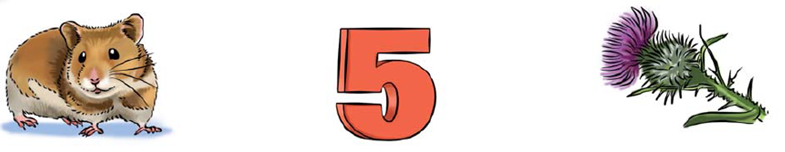 Зверни увагу, перед якими буквами стоїть апостроф. Які звуки позначає буква Я після апострофу?
хом'як
п'ять
реп'ях
[йа]
[йе]
б’є            п’є                  в’є
б’ють        п’ють              в’ють
сім’я         п’ятà              комп’ютер
м’ята        солов’ї           подвір’я
[йу]
[йі]
Підручник, сторінка
68
Прочитай вірш Олени Полянської. Придумай заголовок
Мрія котика
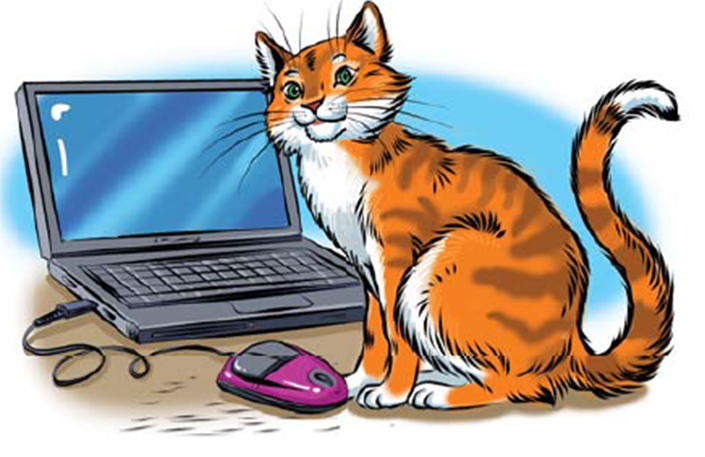 Кіт-воркіт муркоче —
мишку з’їсти хоче.
Каже: — У комп’ютера
мишка є комп’ютерна.
Заведіть під ліжком
і для мене мишку!
Підручник, сторінка
68
Прочитай слова. Постав до них питання
м’який         дерев’яний    солов’їна
рум’яний     зів’ялий          м’ятна

зв’язати       з’їсти              з’їхати
з’єднати       з’явитися     під’їхати
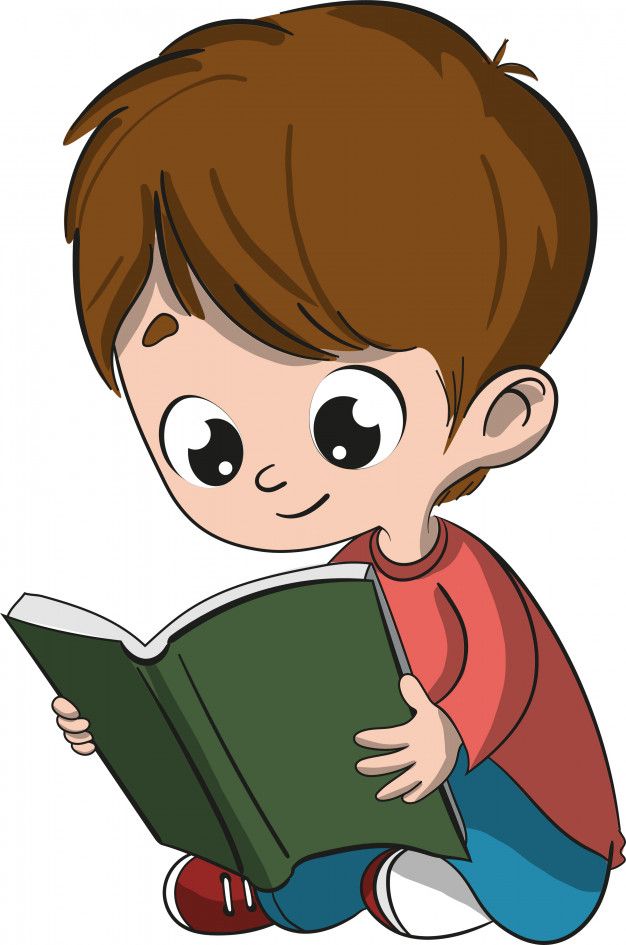 Вправа «Передбачення»
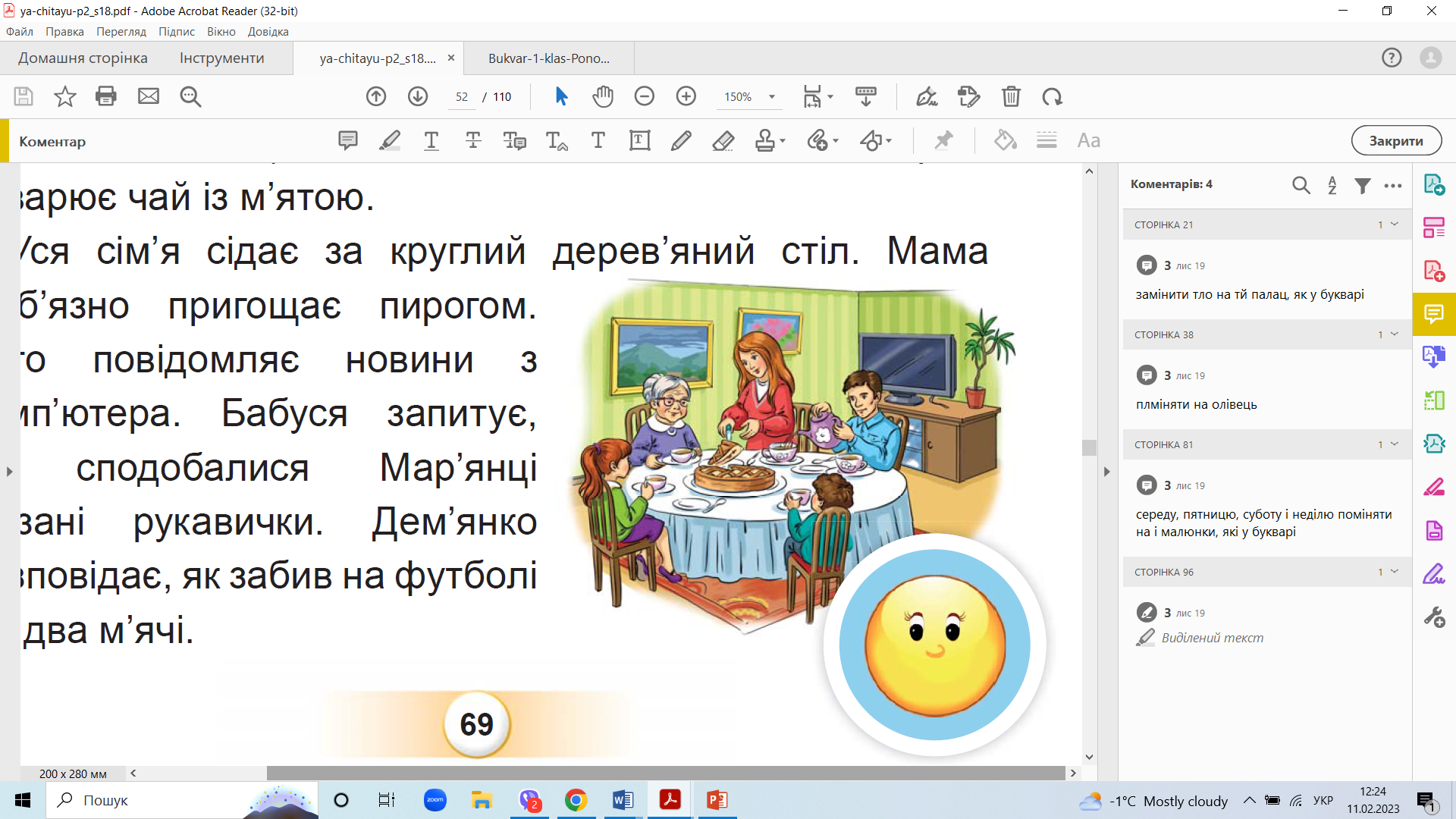 — Що зображено на малюнку?
— Що робить мама?
— Хто наливає чай?
— Про що може йтися у тексті?
Прочитай текст. Придумай заголовок
У Мар’янки і Дем’янка дружна сім’я. Завітаємо до них.
Найстарша в сім’ї бабуся Уляна. Вона дуже любить своїх онуків. В’яже їм м’якенькі шкарпетки.
А ось за комп’ютером сидить тато. Поруч малий Дем’янко бавиться з хом’ячком. Мар’янка поливає кімнатні квіти, щоб не зав’яли. А мама спекла пиріг і заварює чай із м’ятою.
Уся сім’я сідає за круглий дерев’яний стіл. Мама люб’язно пригощає пирогом. Тато повідомляє новини з комп’ютера. Бабуся запитує, чи сподобалися Мар’янці в’язані рукавички.
     Дем’янко розповідає, як забив на футболі аж два м’ячі.
Підручник, сторінка
69
Вправа «Запитання до тексту»
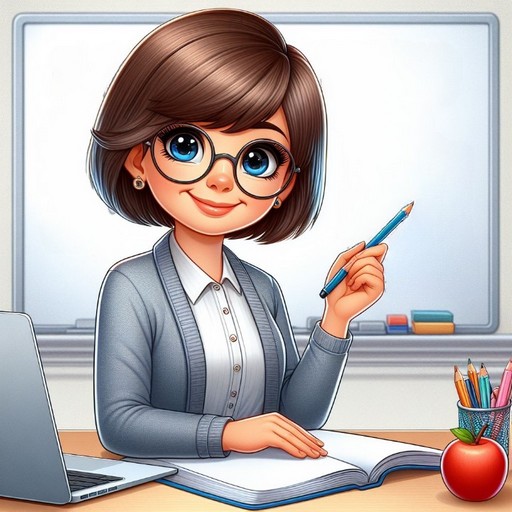 Як звали дітей у цій сім’ї?
Хто був у сім’ї найстарший?
Чим займалися бабуся, тато, мама й діти?
Що вони робили за столом?
Робота в зошиті
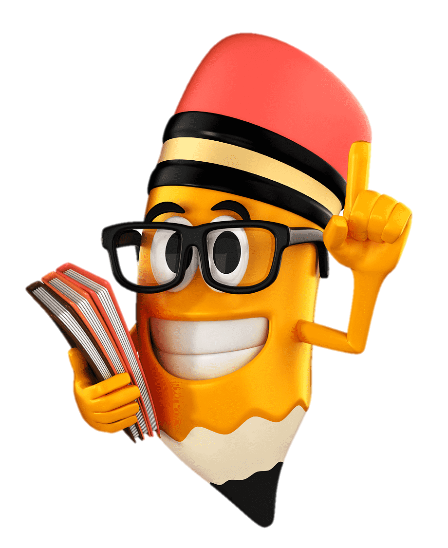 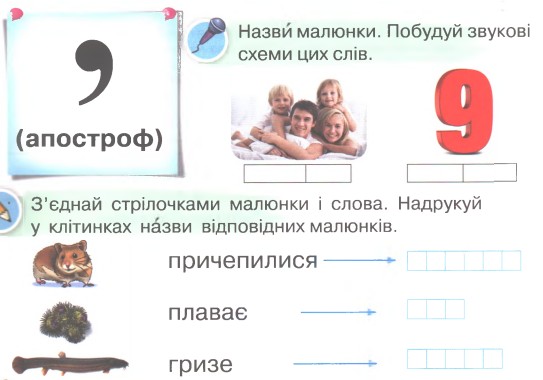 реп’яхи
в’юн
Сторінка
79
хом’як
Робота в зошиті
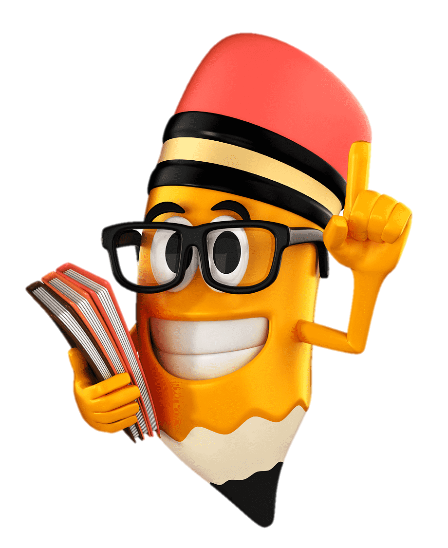 З’єднай різними кольорами склади так, щоб утворилися слова.
Склади речення за малюнком і схемами
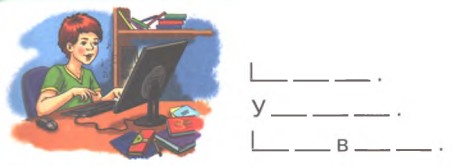 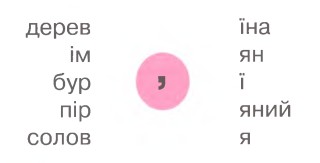 Сторінка
79
Вправа «Мікрофон»
Який знак ми сьогодні вивчили? 
Після яких букв пишемо апостроф? 
Перед якими?
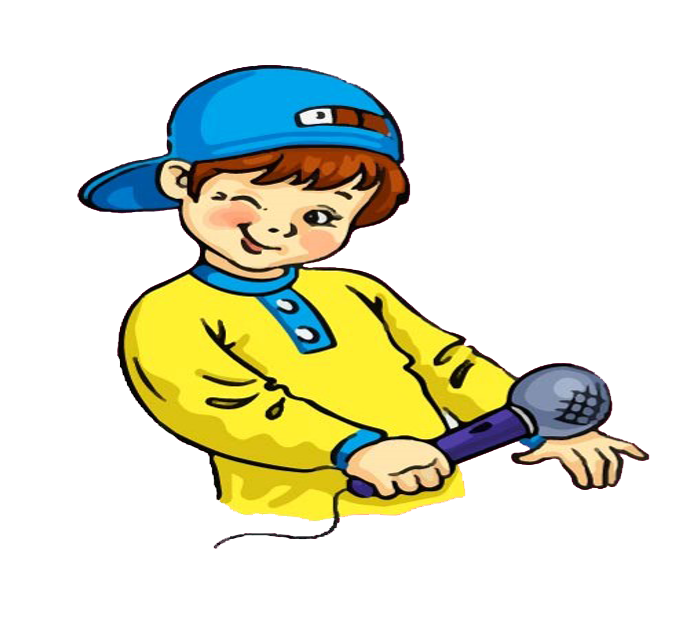 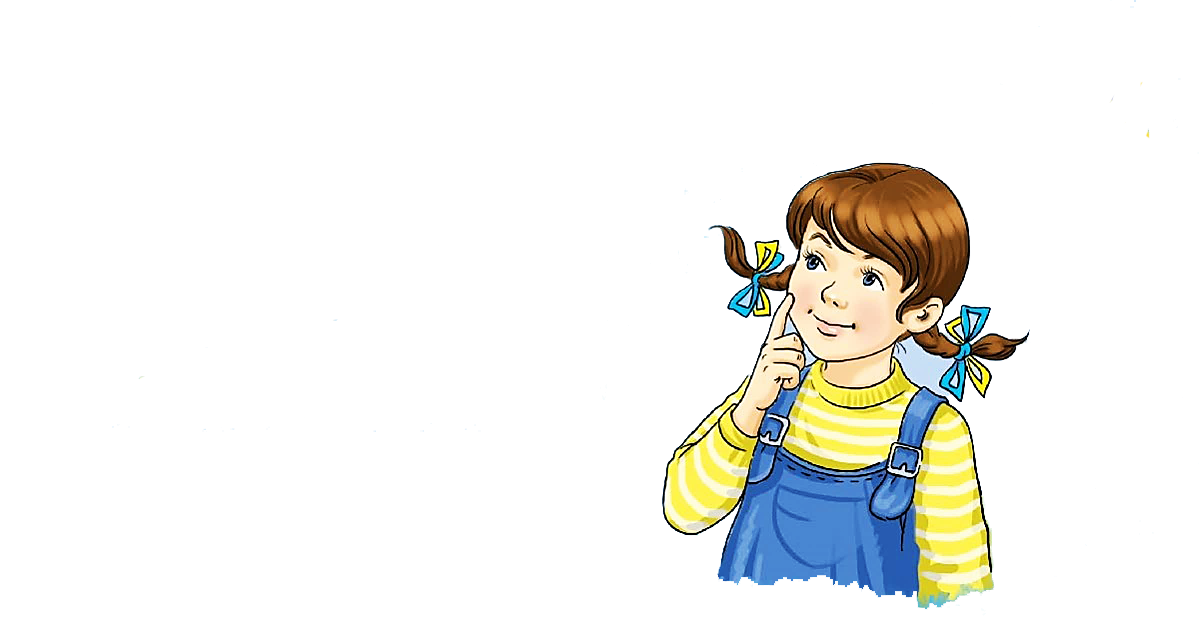 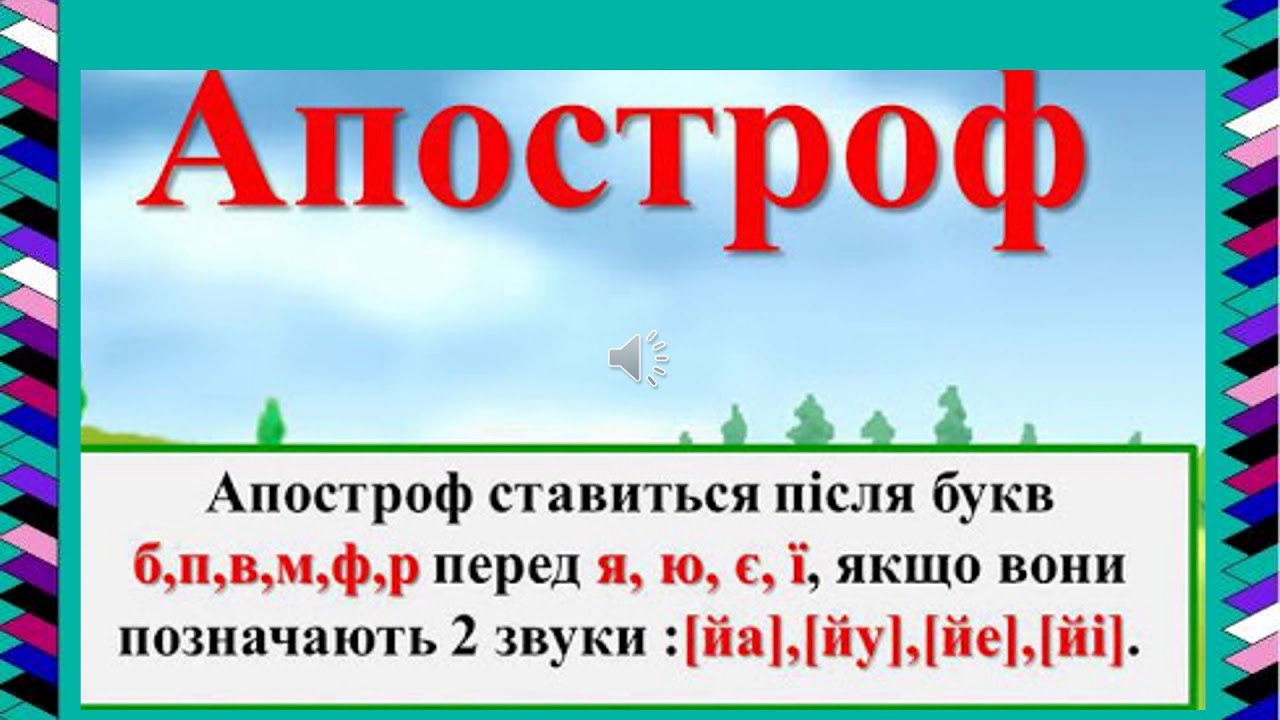 Online завдання
Відскануй QR-код або натисни жовтий круг!
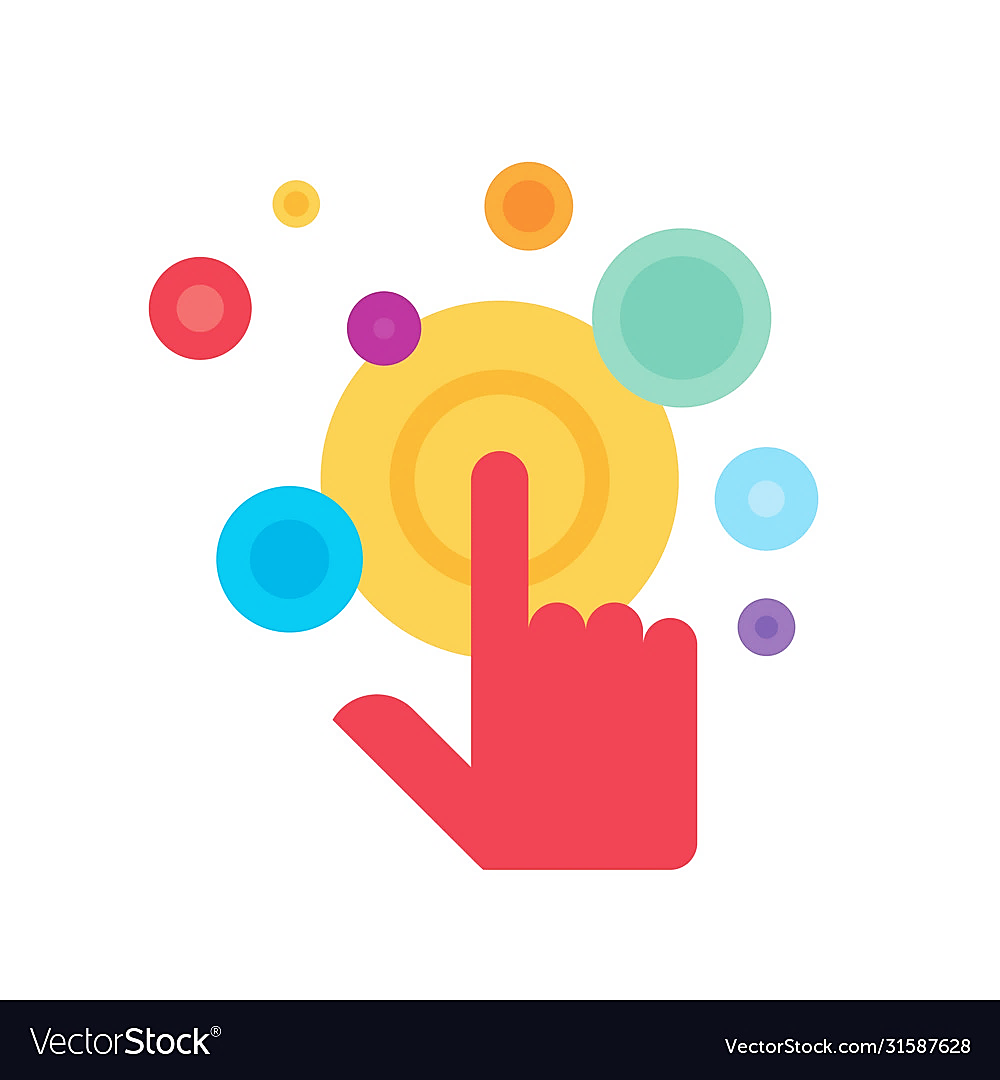 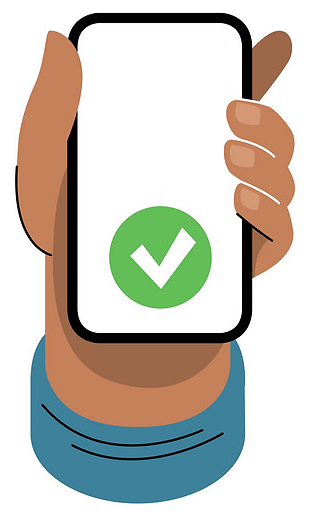 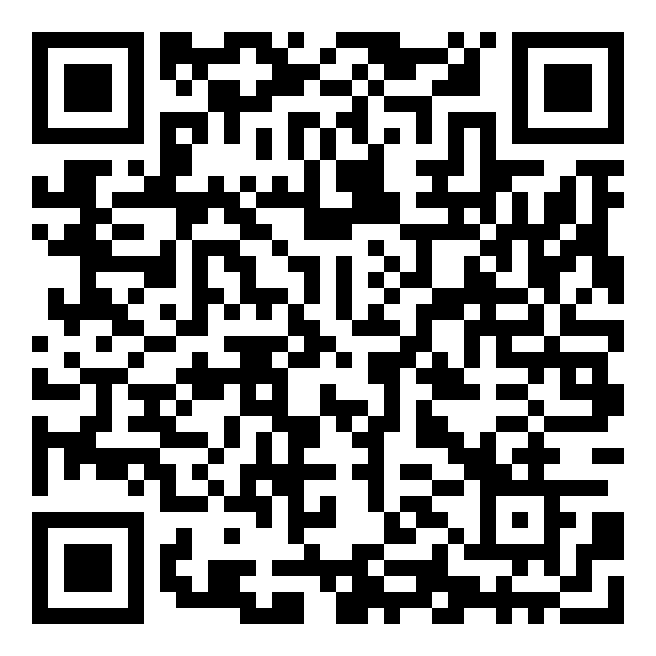 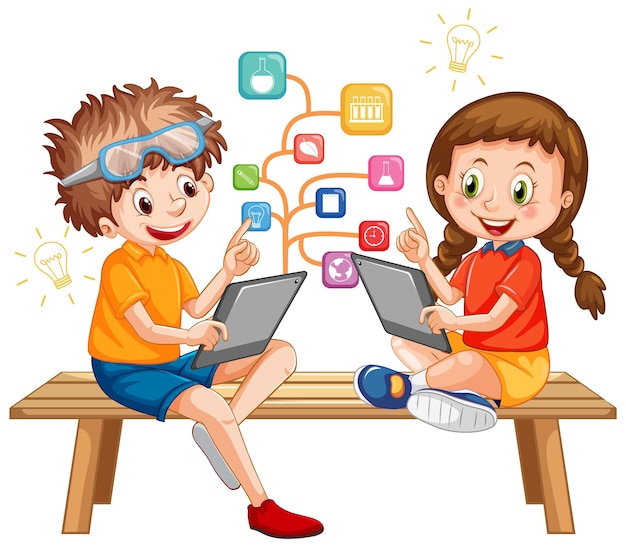 Рефлексія «Моя працьовитість»
Розглянь ілюстрації. Оціни свою роботу на уроці?
Отримав(ла) 
задоволення від своєї роботи
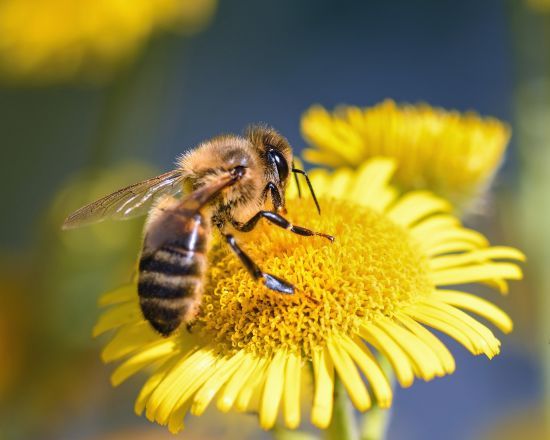 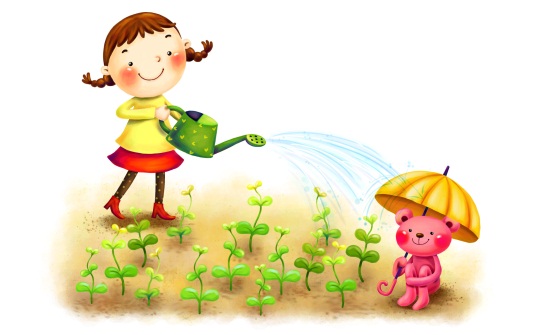 Поповнив (ла) свою скриню знань і вмінь
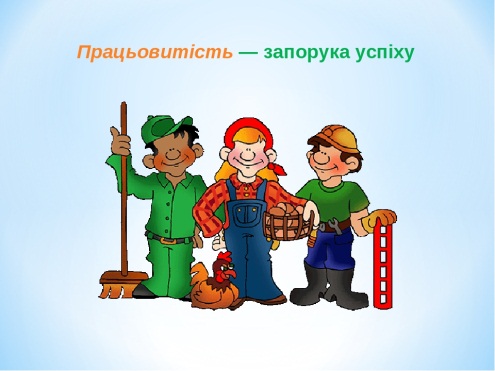 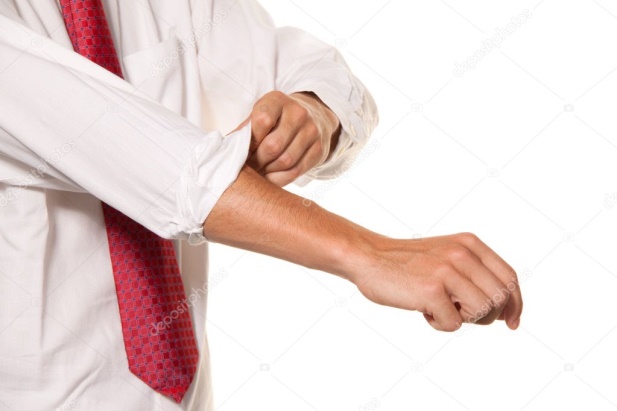 Впорав(ла)ся 
з усіма завданнями
Відчув (ла) успіх від своєї роботи